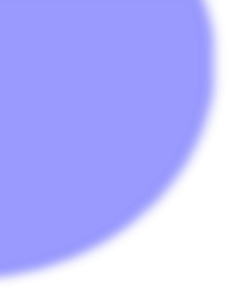 6
Unit 6 Me
About you
第二课时
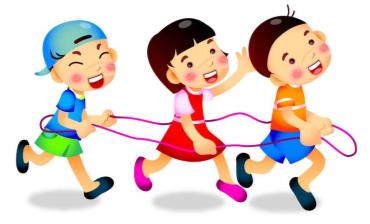 WWW.PPT818.COM
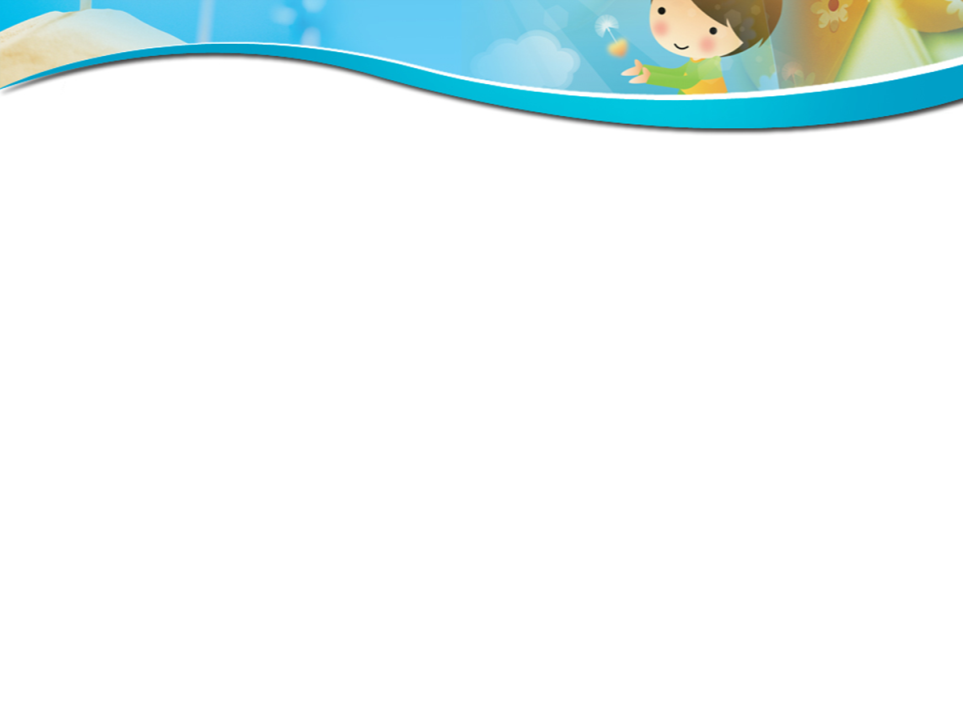 Who am I?
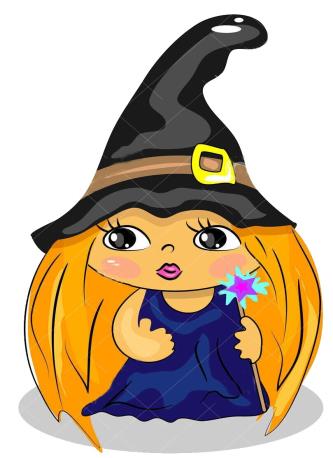 a witch
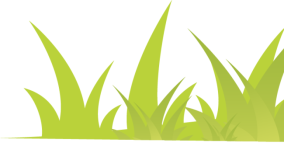 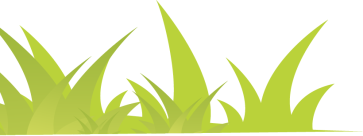 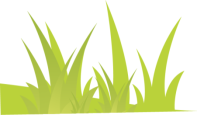 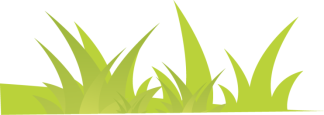 Look! This is my new face.
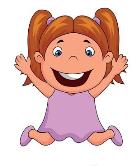 Wow,  You’re a witch.
You’re small.
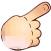 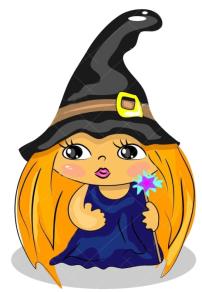 .
Your eyes are big and black. Your hair is long and yellow.
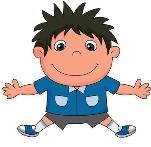 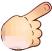 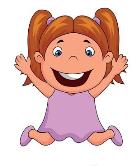 Your mouth is small and red.
I like your new face!
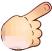 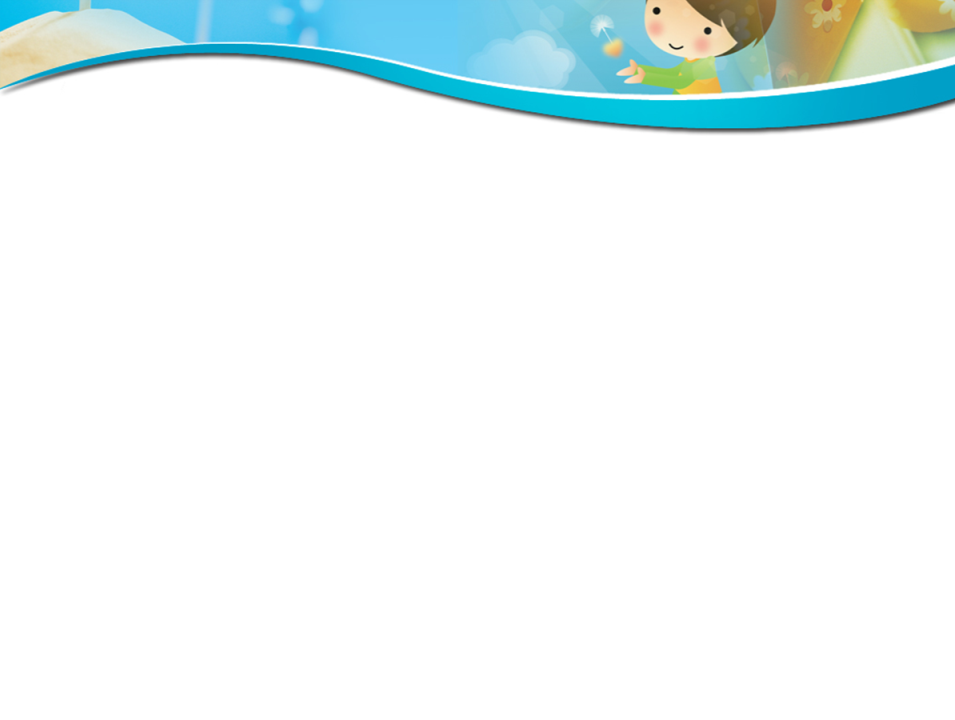 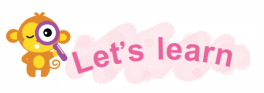 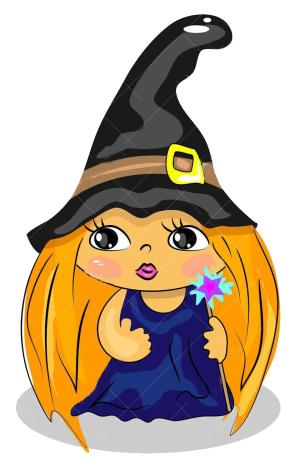 Your
eye
s
are big and black.
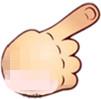 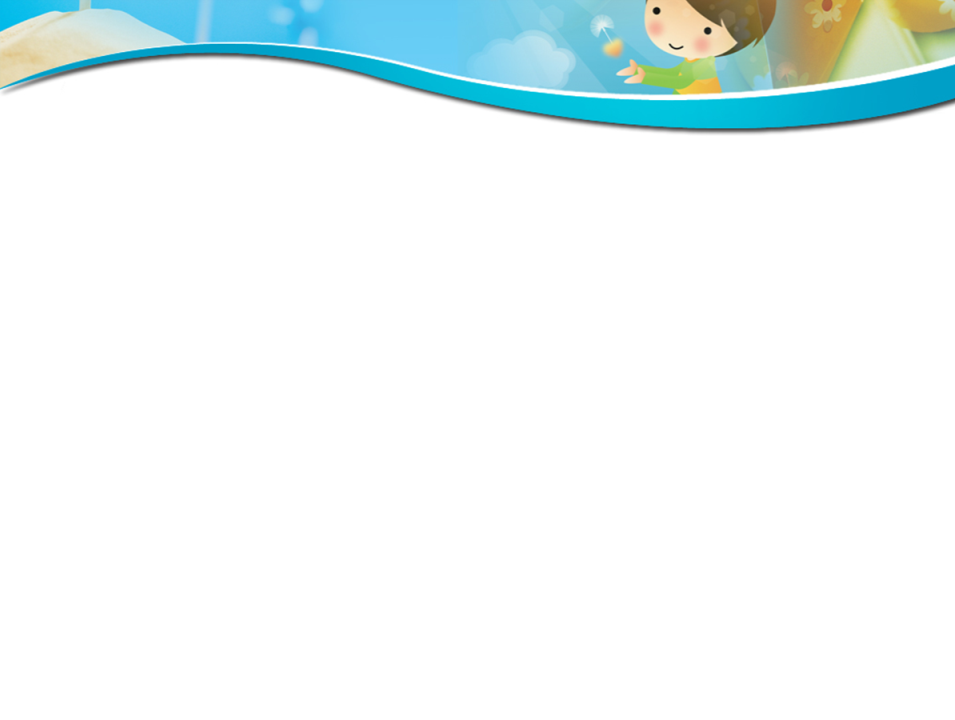 Look! This is my new face!
Your
eyes are small and black.
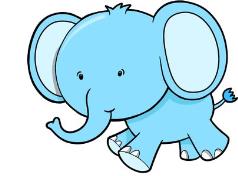 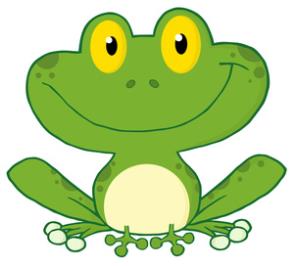 Look! This is my new face!
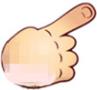 Your eyes are big and yellow.
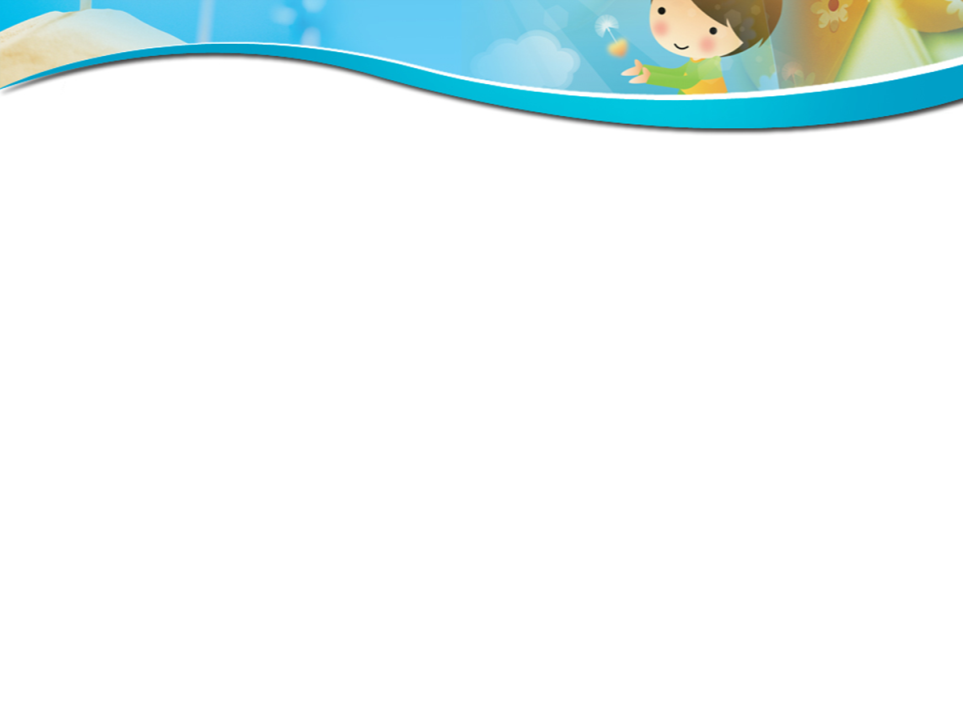 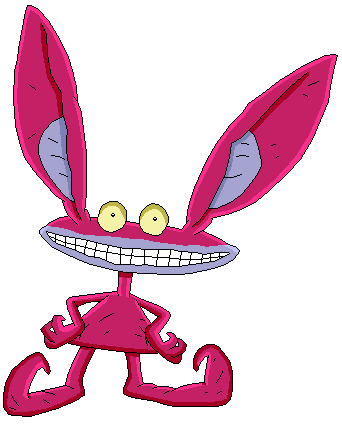 Look! This is my new face!
Your ears are long and red.
Look! This is my new face!
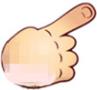 Your ears are short and yellow.
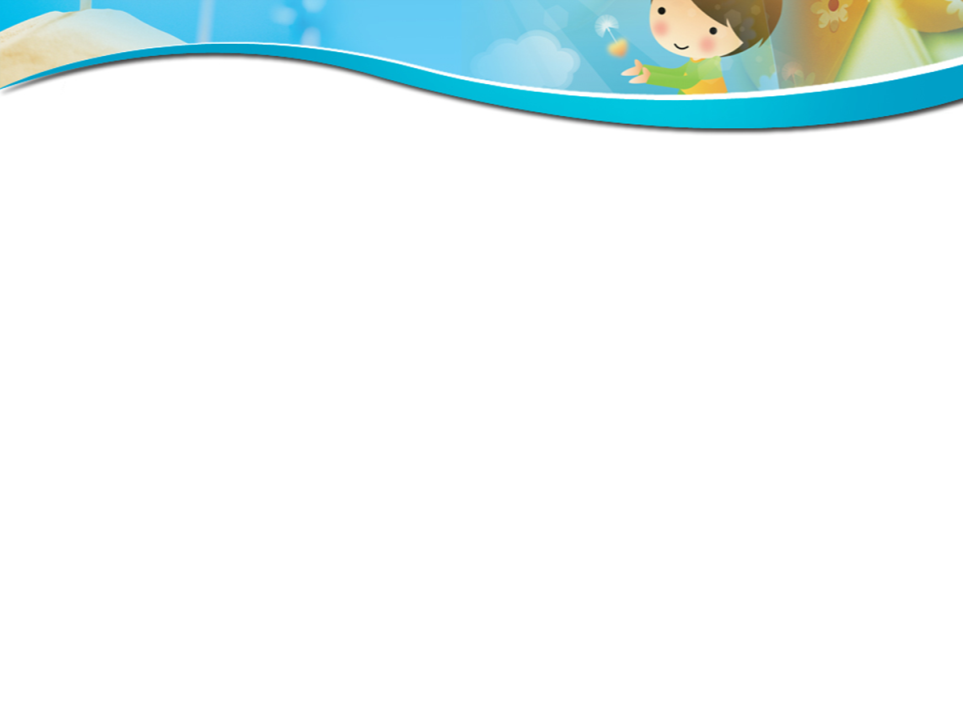 Your hair is long and yellow.
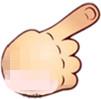 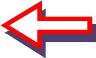 nose?
mouth?
face?
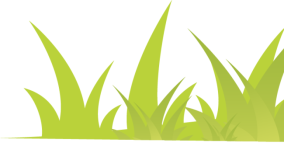 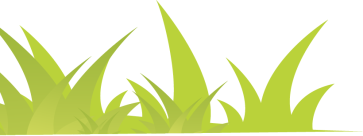 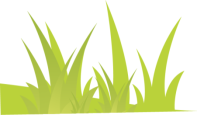 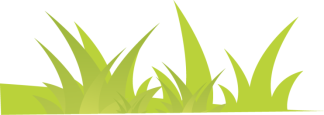 Look! This is my new face.
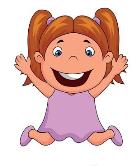 Wow,  You’re a witch.
You’re small.
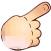 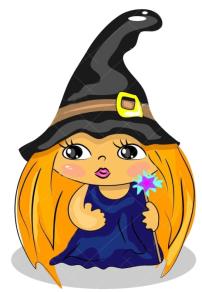 .
Your eyes are big and black. Your hair is long and yellow.
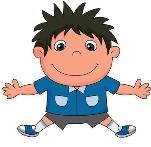 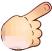 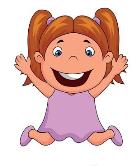 Your mouth is small and red.
I like your new face!
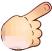 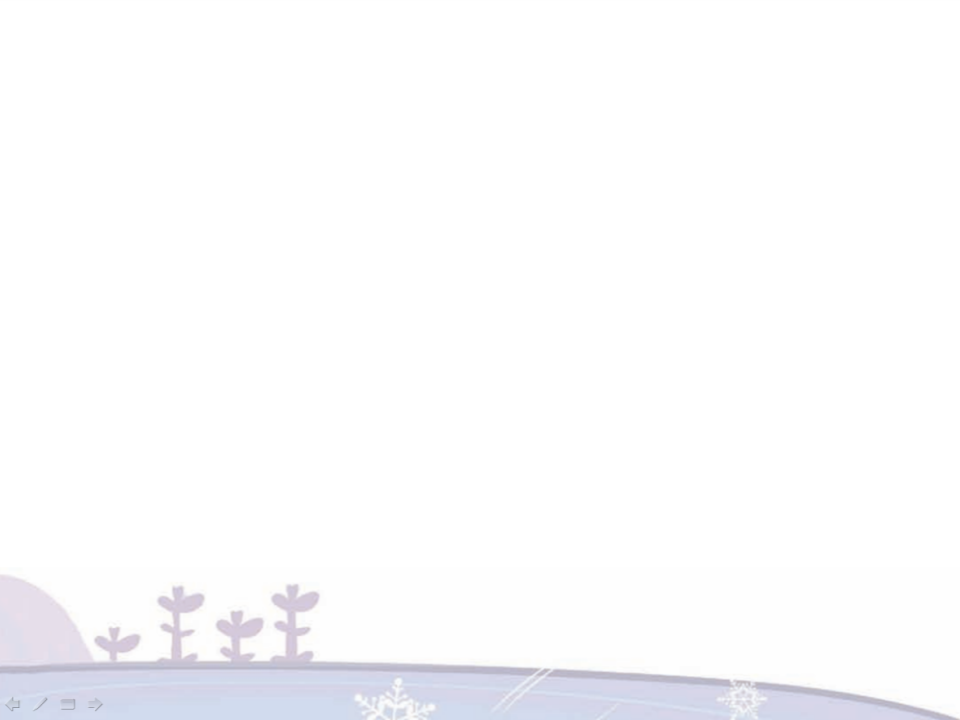 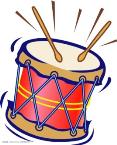 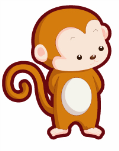 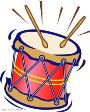 Let's chant
Your eyes, your eyes. Are, are, are.Your eyes are big.Your eyes are red.Your eyes are big and red!
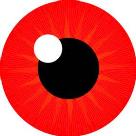 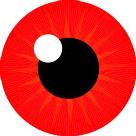 Your mouth, your mouth.
Is, is, is.Your mouth is_____.Your mouth ____   ________.Your mouth ____   _______and ______!
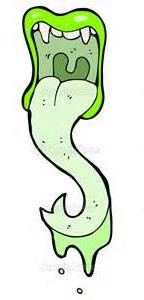 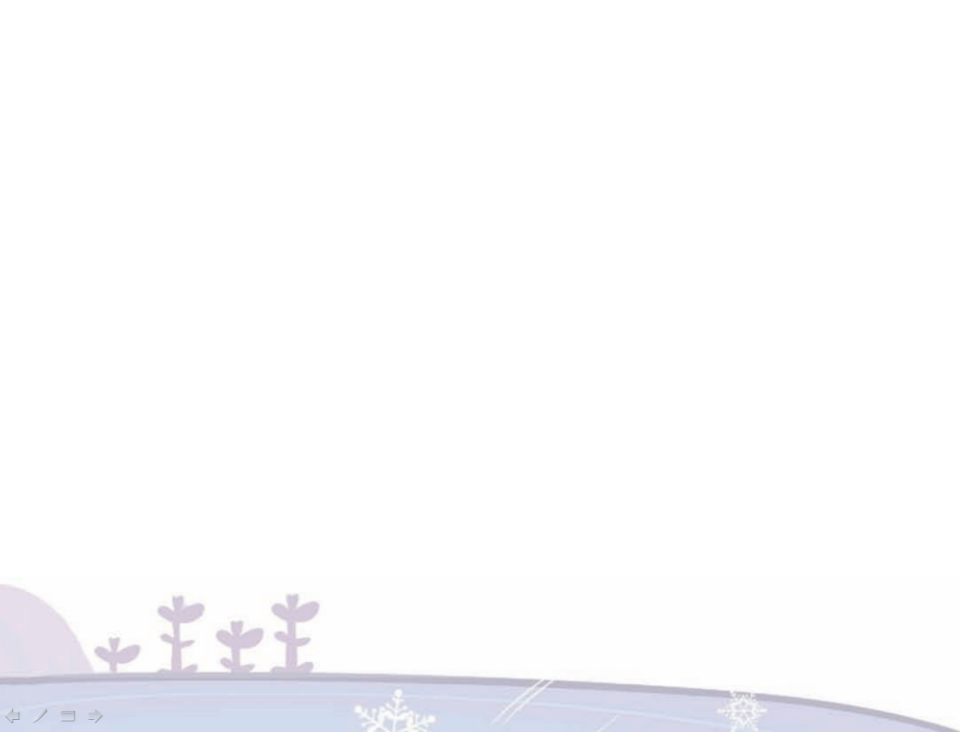 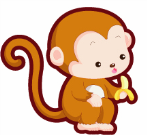 Games Time
Fun with words
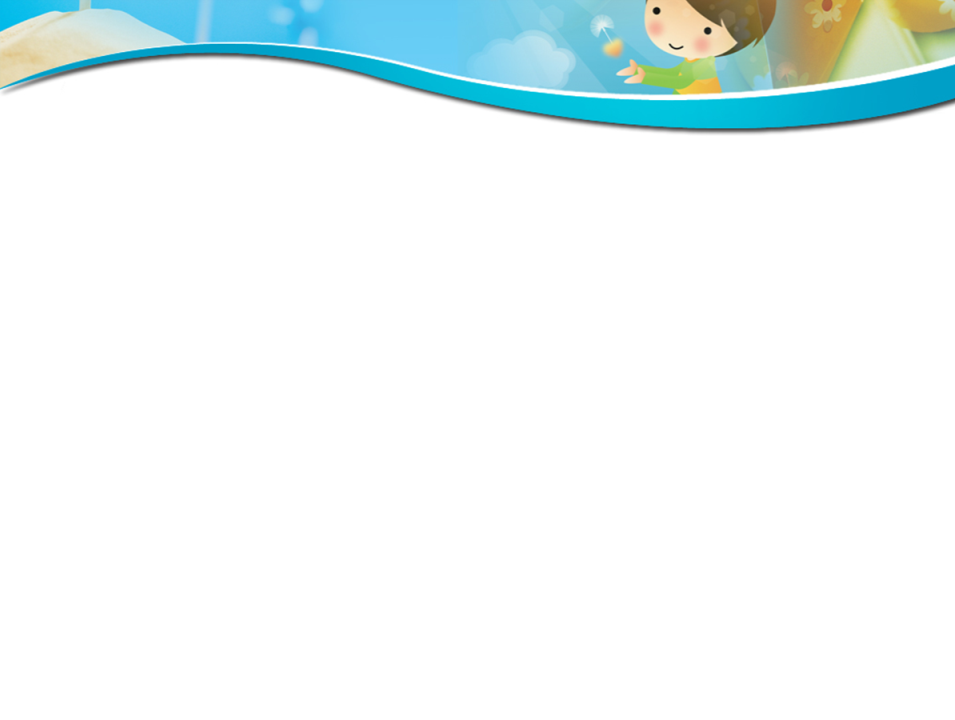 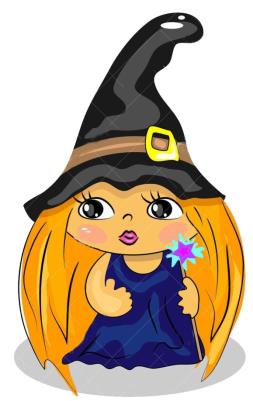 green
yellow
yellow
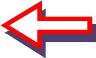 hair
hair
short
Your
Your
and
long
long
and
is
is
are
.
.
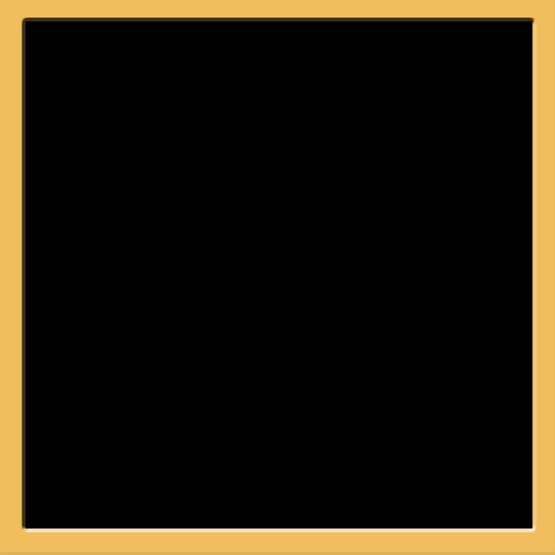 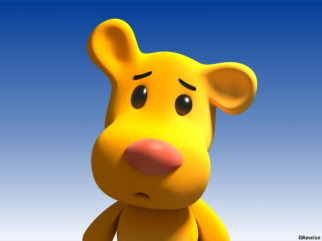 .
ears
small
big
and
red
green
Your ears are small and yellow.
Your
is
are
yellow
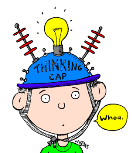 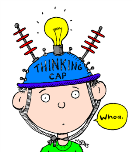 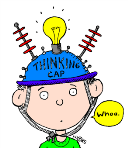 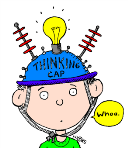 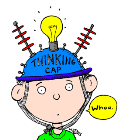 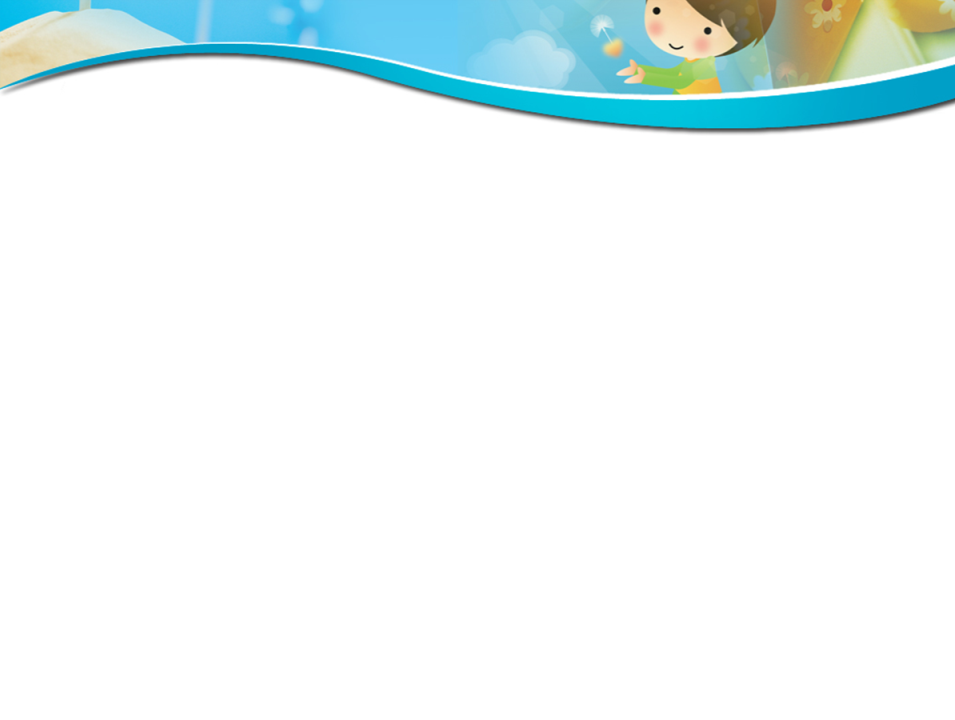 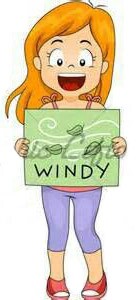 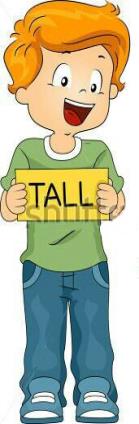 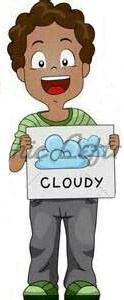 yellow
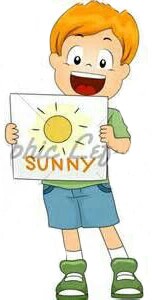 is
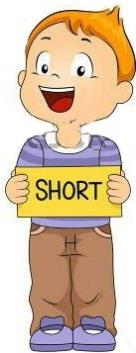 hair
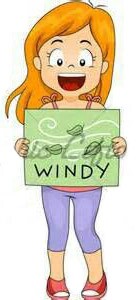 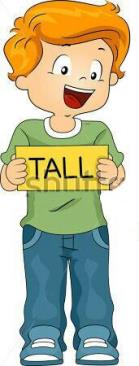 Long
and
Your
.
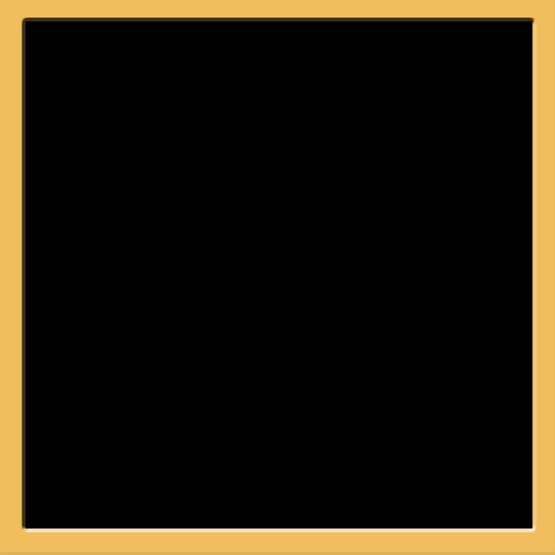 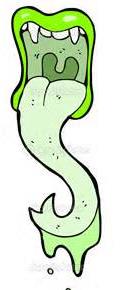 Your
is
mouth
big
.
Your mouth is big and green.
and
green
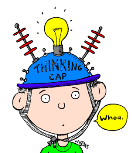 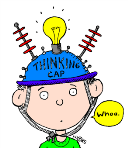 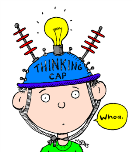 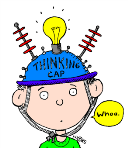 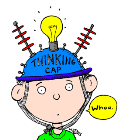 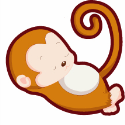 Homework
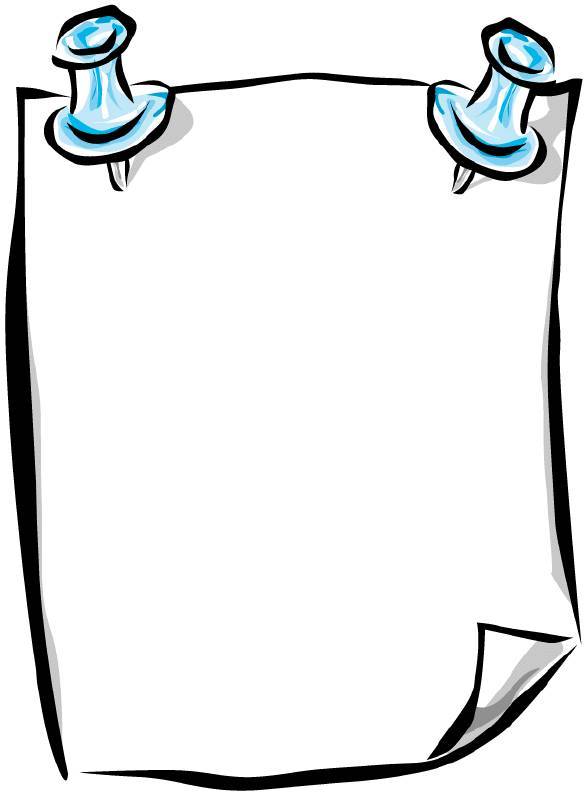 Make a funny face for your parents and write down the description.
 Culture research: more about Halloween
Funny face
给你的父母或者朋友制作一个万圣节面具，并请写一写，描述这个面具。
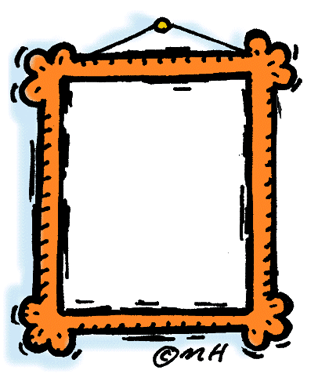 You’re _____.
You’re_____. (tall/short/fat/thin)

Your eyes are                        .